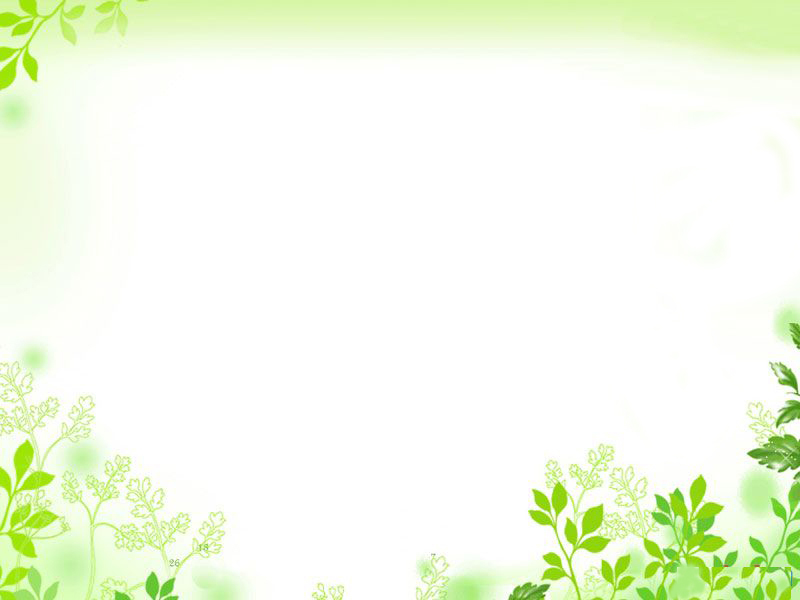 讀報推銷高手，分享報紙文章
如何指導小朋友
上台分享一篇國語日報文章
上台分享文章
可以提升口語表達能力
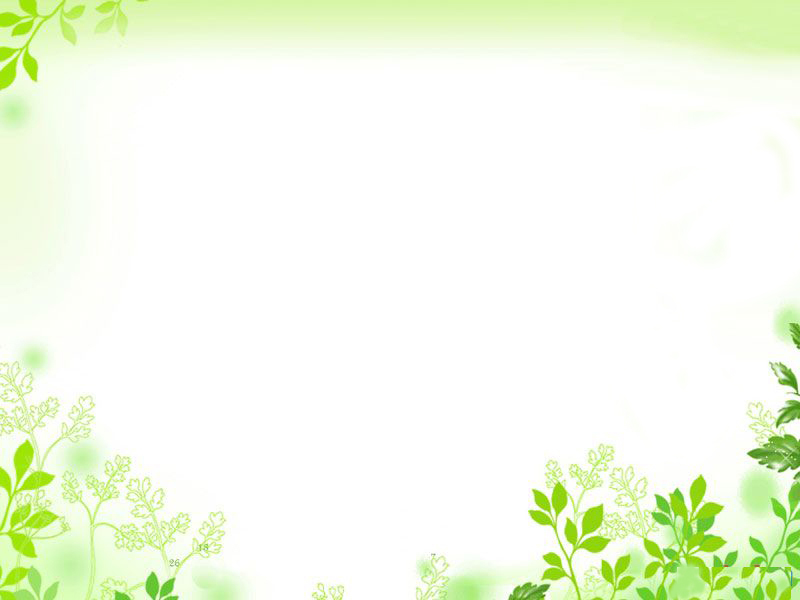 上台分享學習表達能力
表達能力是孩子未來學習路上
或工作很重要的能力。

有的孩子上台就講不出話來，
教師要多設計讓學生上台的機會。

幫助學生累積上台發表的經驗，
可以提升口語表達能力。
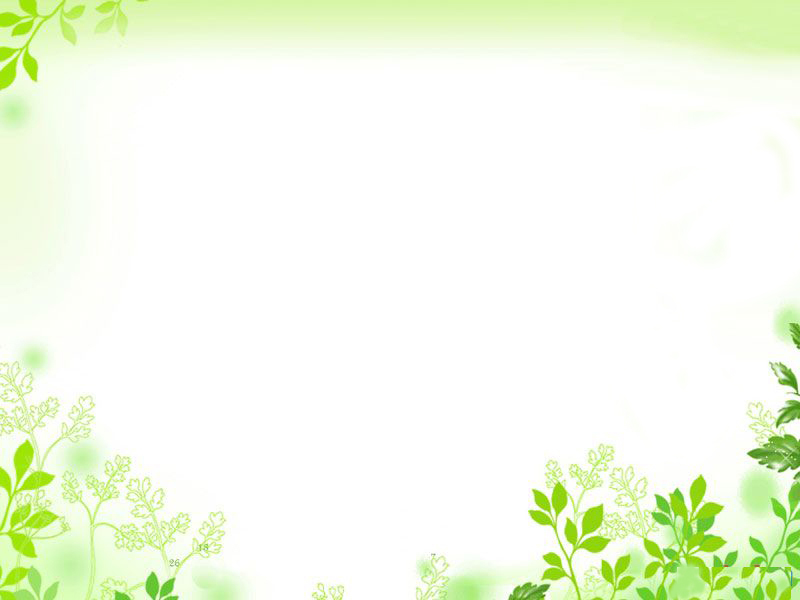 表達力和一零八課綱的關係
108課綱的精神：
讓學生透過
自發、互動、共好
 的學習方式學習
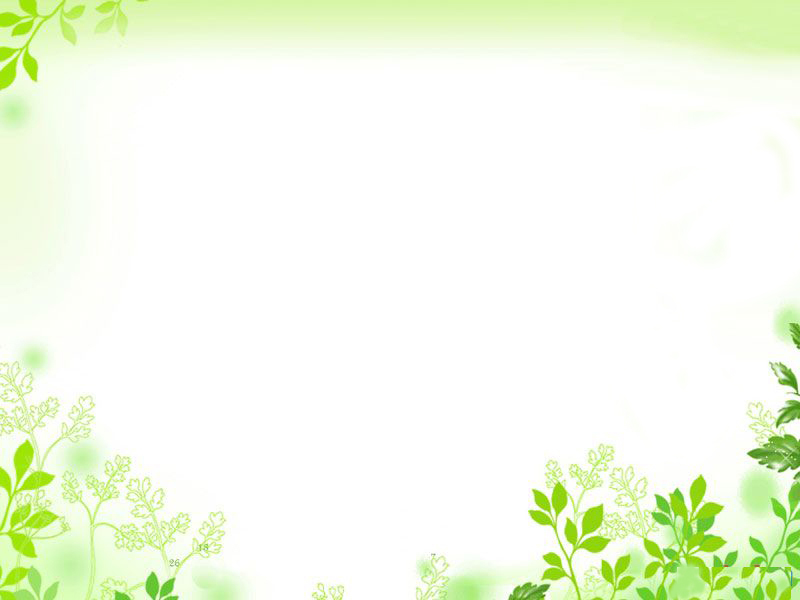 表達力和一零八課綱的關係
在語文課也可以用這種方式帶領學生學習。




  〈自發〉        〈互動〉         〈共好〉
自動自發的閱讀
與他人討論分享
在課堂中上台分享
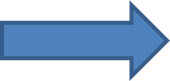 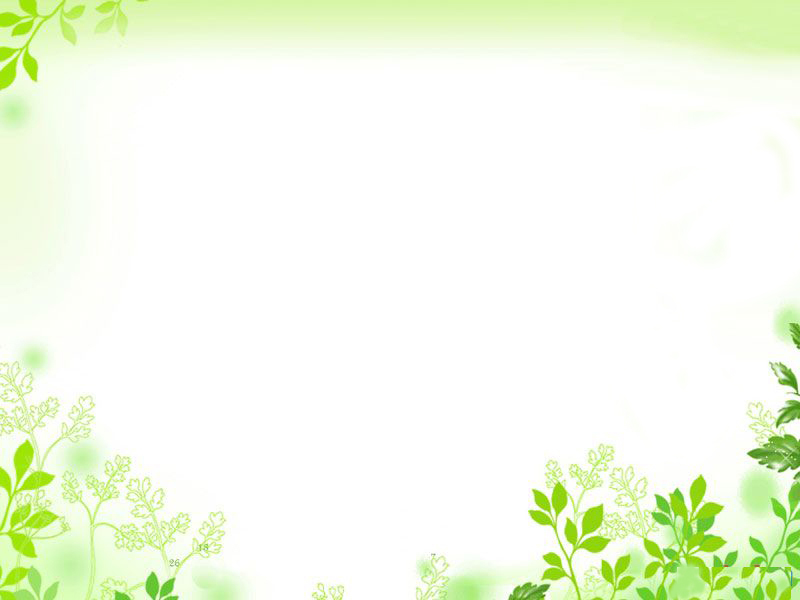 九宮格鷹架指導
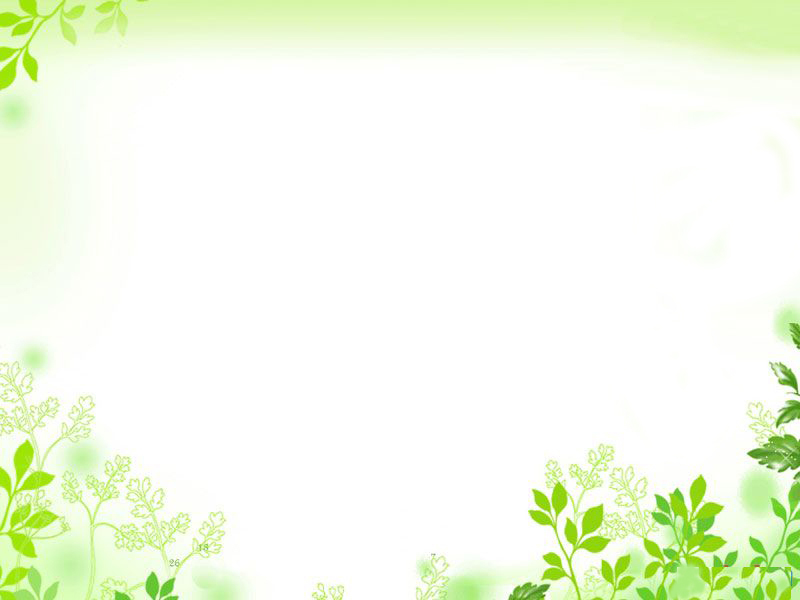 方法
1.各自練習，分享自己要分享的文章
2.兩兩練習說：按照九宮格的脈絡練習說                       
                              給夥伴聽。
3.分組說：讓學生練習在更多人的場合表想法。

分享完後，老師可提供建議，或請同學互相提供建議。
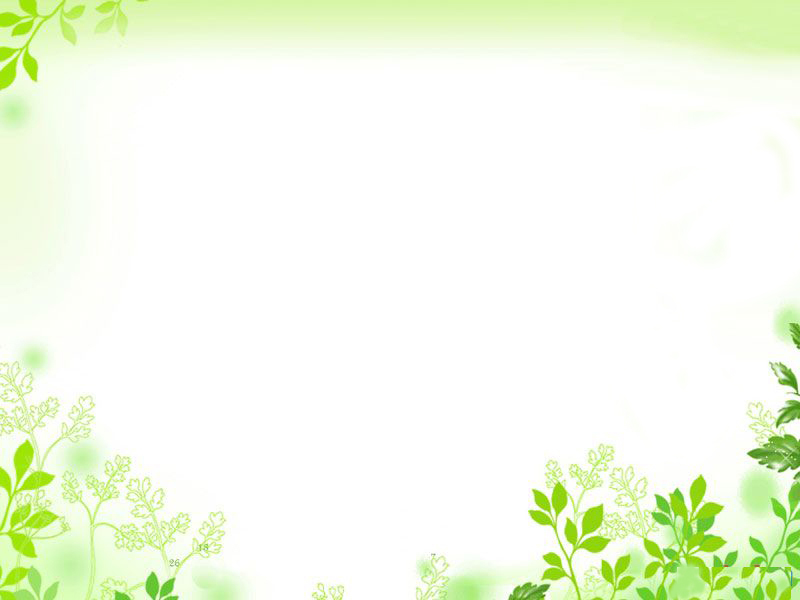 1.各自練習自己要分享的文章
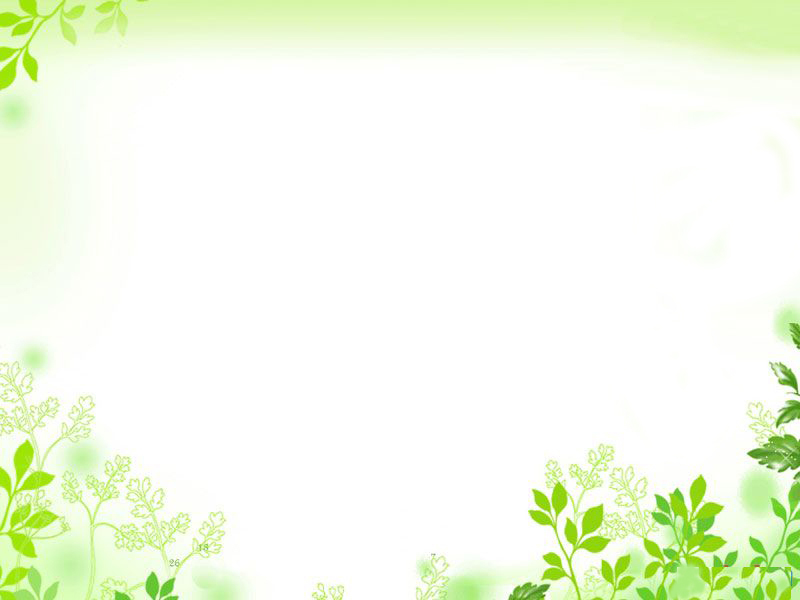 2.兩兩練習，說給對方聽
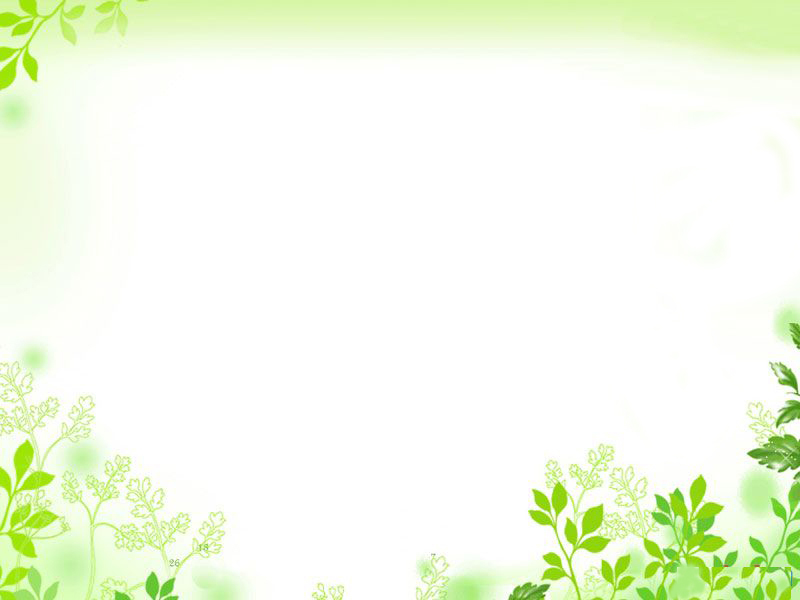 3.正式上台分享_學表達能力
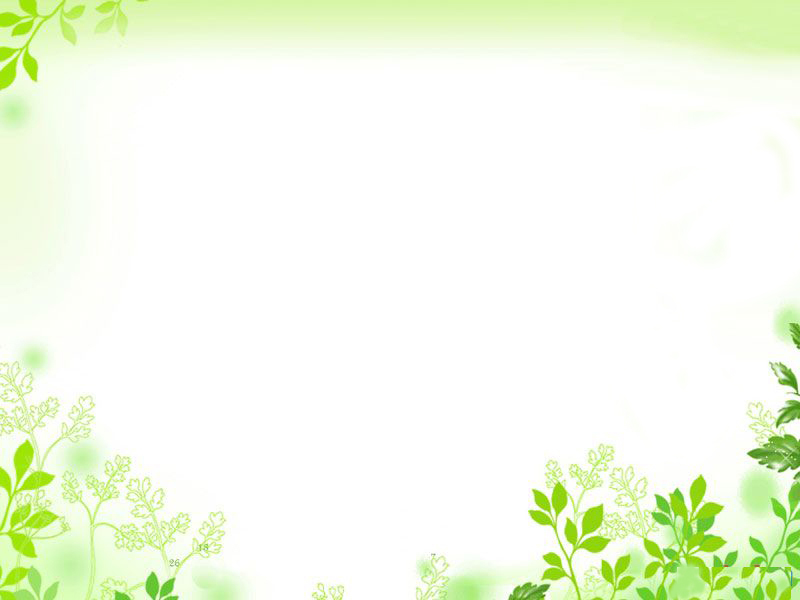 讀報的笑容分享優良表揚+進步獎
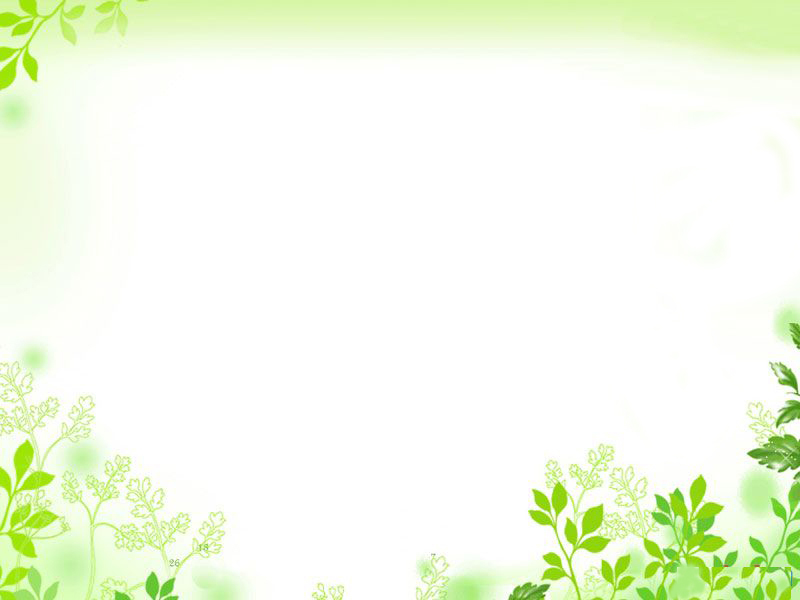 讀寫結合_寫作是一點一滴來的
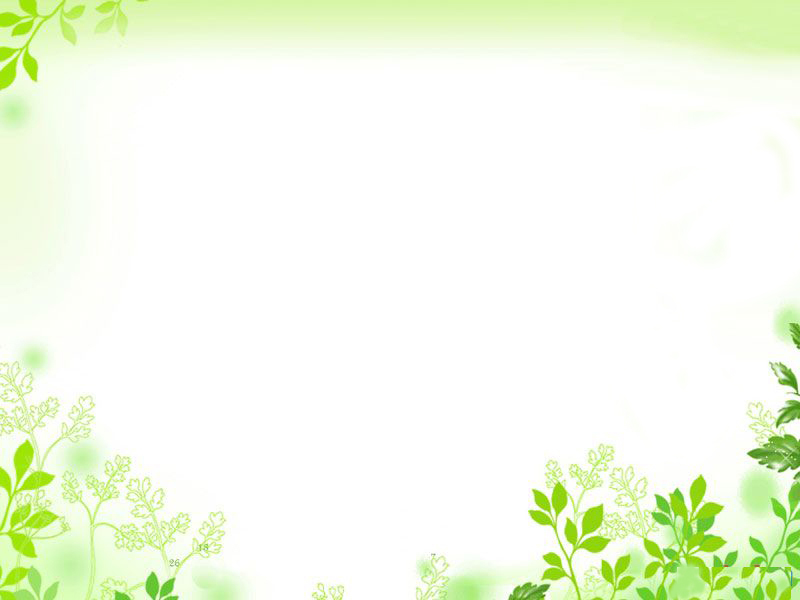 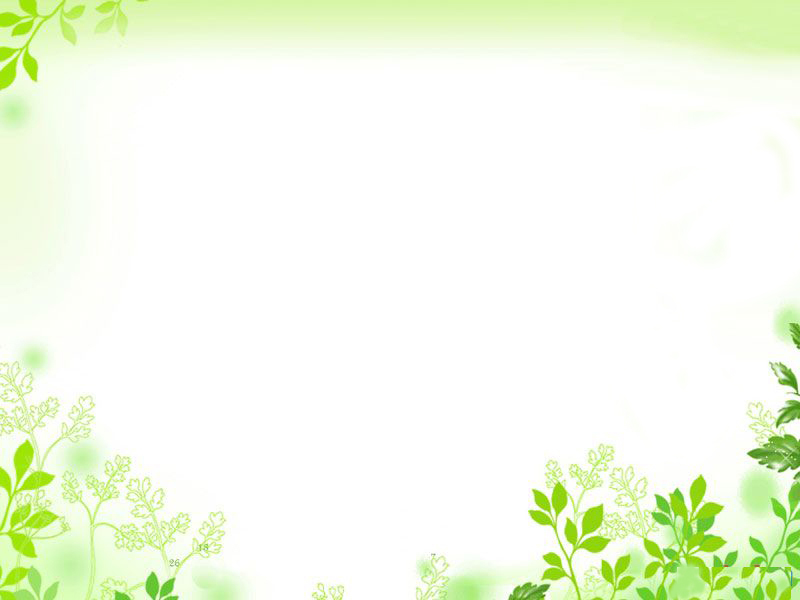 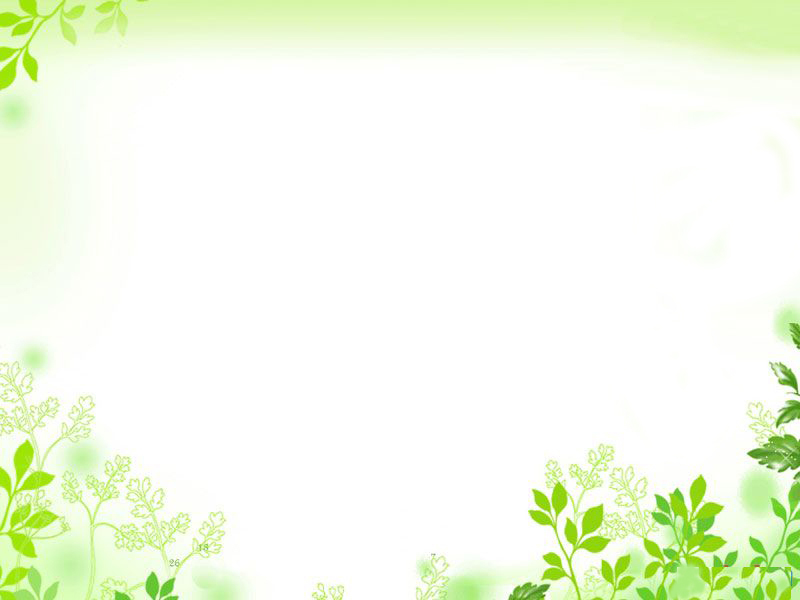 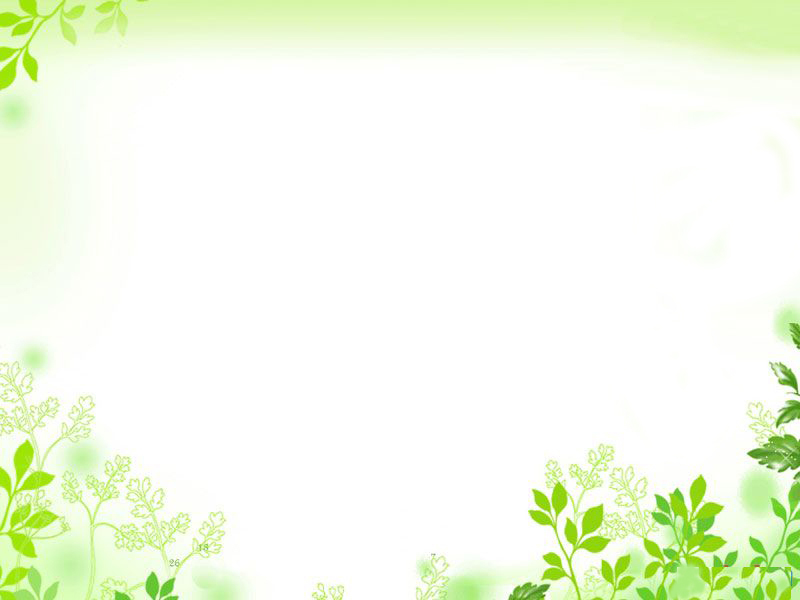 設定目標持之以恆就能達到目標
1.讓學生擁有優秀的口語表達能力不難，教師只要在課堂上多設計讓學生上台發表的教學活動即可。
2.孩子會表達文章的意思，就學會了寫大意的方法。
3.也可以每天安排一到兩個上台分享報紙內容，讓孩子表達能力愈來愈好。
4.繪本、故事卡、文章、國語課本都適用。